KVIZ O NOGOMETU
1  2  3  4  5  6  7  8  9  10  

11  12  13  14  15  16  kraj
NASTAVNICA:SILVANA SMOLJANRADIO:KRISTIJAN ĆORIĆ
1.Tko je 2017 osvojio zlatnu loptu?
a)Messi
b)Ronaldo
c)Modrić
2.TKO JE 2012 OSVOJIO  LIGU PRVAKA
a)Barcelona
b)Bayern  Munich
c)Chelsea
3.KOJA DRŽAVA JE BILA SREBRNA NA SVJETSKOM PRVENSTVU 2010?
a)Nizozemska
b)Španjolska
c)Njemačka
4.TKO JE NOGOMETAŠ SA SLIKE?
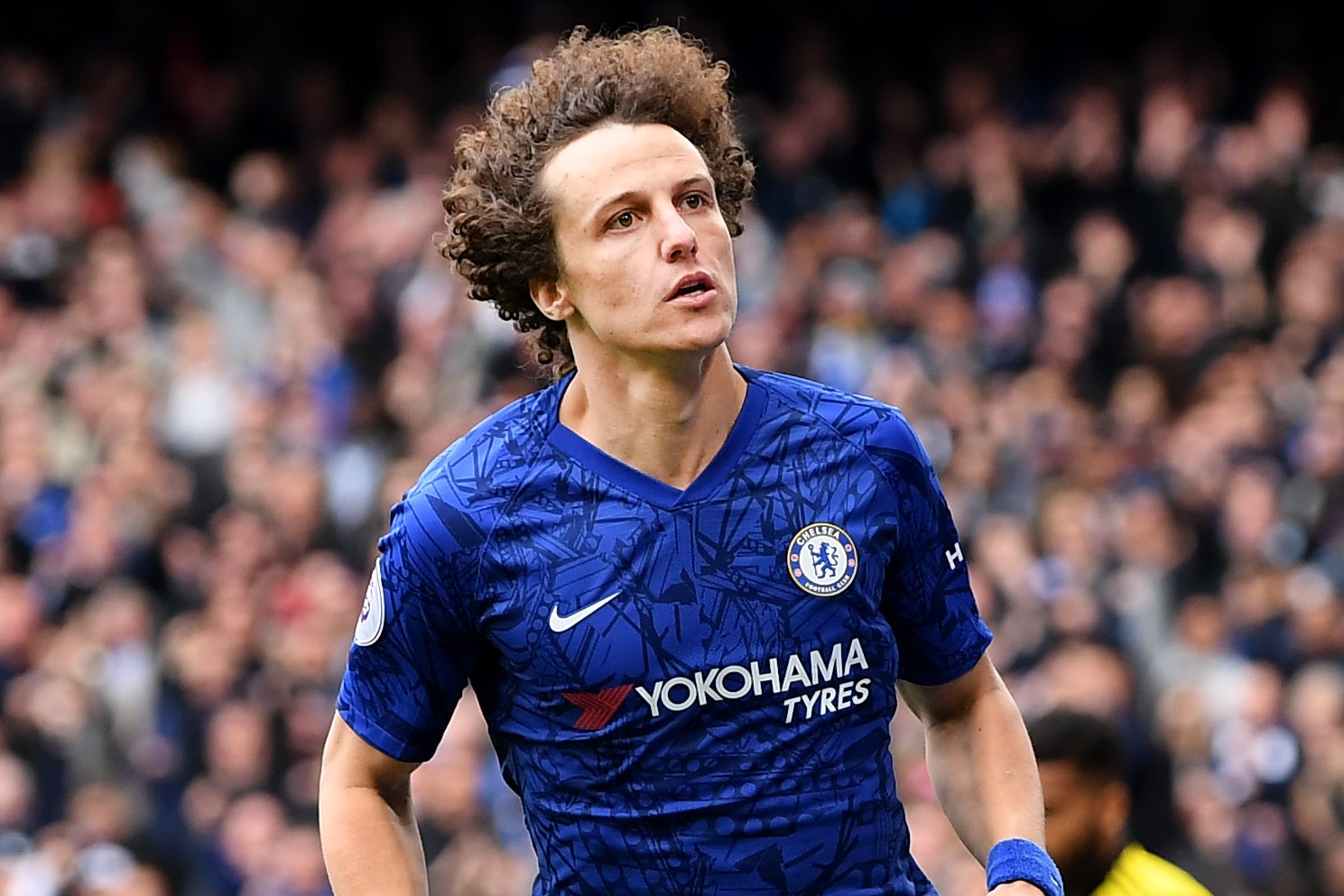 a)David Luiz
b)Willian
c)Marcelo
5.KAKO SE ZOVE STADION MANCHESTER UNITEDA?
a)Stamford Bridge
b)Old Trafford
c)Anfield
6.KOJA DRŽAVA JE OSVOJILA EUROPSKO PRVENSTVO DVA PUTA ZAREDOM?
a)Njemačka
b)Italija
c)Španjolska
7.TKO JE BIO NAJBOLJI STRIJELAC SVJETSKO PRVENSTVA 2018?
a)Harry Kane
b)Antoine Griezmann
c)Romelu Lukaku
8.KOJI HRVATSKI REPREZENTATIVAC IMA NAJVIŠE NASTUPA ZA HRVATSKU?
a)Luka Modrić
b)Darijo Srna
c)Vedran Ćorluka
9.KOJEMU NOGOMETAŠU SU DALI NADIMAK EL NINO?
a)Lionel Messi
b)Luis Suarez
c)Fernando Torres
10.KOJA DRŽAVA JE BILA DOMAĆIN SVJETSKOG PRVENSTVA 2006?
a)Italija
b)Njemačka
c)Španjolska
11.TKO JE NOGOMETAŠ SA SLIKE?
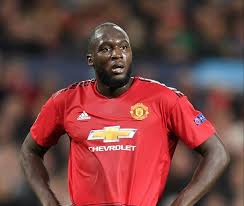 a)Paul Pogba
b)Mario Balotelli
c)Romelu Lukaku
12.TKO JE NAJBOLJI STRIJELAC U POVIJESTI EL CLASICA?
a)Cristiano Ronaldo
b)Ronaldo
c)Lionel Messi
13.KOJI NOGOMETAŠ JE NAJBOLJI STRIJELAC HRVATSKE?
a)Mario Mandžukić
b)Davor Šuker
c)Eduardo da Silva
14.KAKO SE ZVALA SLUŽBENA LOPTA SP 2014?
a)Jabulani
b)Brazuca
c)Telstar
15.KOJI OD NAVEDENIH KLUBOVA JE OSVOJIO 5 PUTA EUROPSKU LIGU?
a)Chelsea
b)Sevilla
c)Atletico Madrid
16.KAKO SE ZOVE EUROPSKI KLUB ČIJI JE OVO LOGO?
a)Watford
b)Wolverhampton
c)Aston Villa
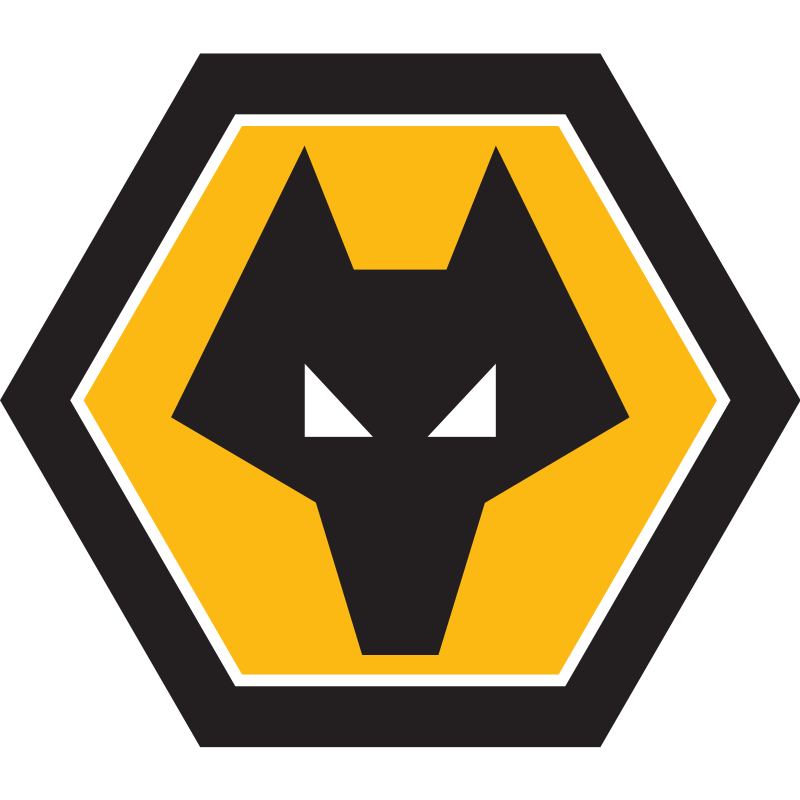 NETOČNO
TOČNO
THE END
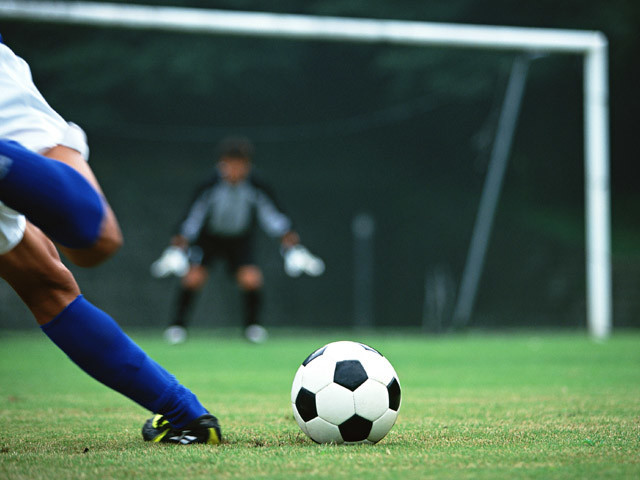